Presentaciones Efectivas
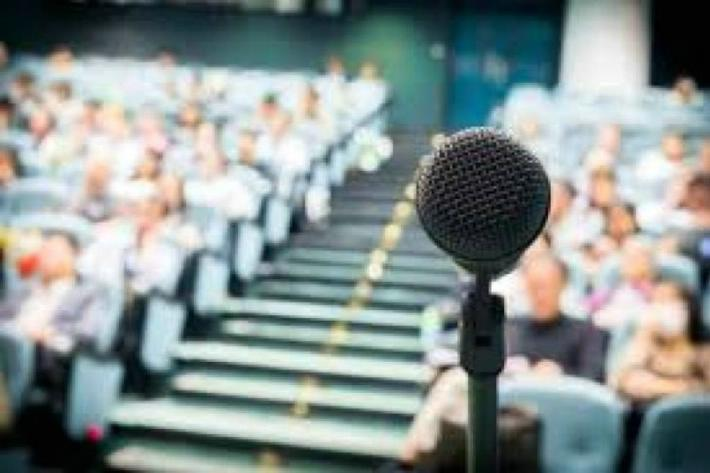 “Las palabras son ventanas o paredes,
 nos condenana o nos liberan”
Ruth Bebermeyer
Uno de los momentos más retadores en la vida de un ejecutivo es cuando éste se dirige a un auditorio.
 Ejecutivos, profesionales y líderes constantemente enfrentan el desafío de exponer ante auditorios exigentes, frente a reuniones de negocios, clientes e incluso ante sus pares. Si no se están preparados adecuadamente, el resultado podría ser una pérdida de credibilidad, una disminución a su imagen ante los otros o simplemente una mala interpretación.
Nuestra comunicación eficaz puede hacer la diferencia entre éxito o fracaso e incluso constituirse en una ventaja comparativa en la búsqueda de alcanzar nuestros objetivos.
Presentaciones Efectivas
Objetivos Específicos
Adquirir herramientas prácticas que les permitan impactar e influir en su entorno de manera efectiva para lograr sus objetivos profesionales. 
Incrementar la claridad y efectividad en su comunicación frente a público, basados en un programa personalizado de desarrollo de sus competencias.
Desarrollar y mantener estados internos de seguridad personal en momentos críticos.
Contenidos Generales:
Claves de una presentación de alto impacto
Supervisión personalizada para el incremento de la efectividad en la comunicación ante grupo. (Verbal, No verbal y Paralingüística)
Manejo del espacio y uso de anclajes espaciales. 
Escenas temidas del expositor. 
Manejo eficaz de recursos durante las presentaciones.
Contenidos Generales
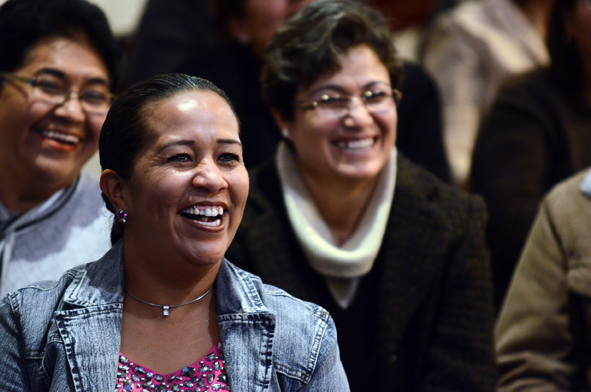 Formato de curso 
Duración 16hrs
2 días consecutivos